Atypical parkinsonian conditions – psp & cbD
Paula Hewat
Lead Parkinson’s Nurse Specialist
NHS Ayrshire & Arran
Contact details
Paula Hewat
01292 665670
Paula.hewat@aapct.scot.nhs.uk
Aim  of Session
Be able to recognise PSP/CDB 
Be able to identify red flags to differentiate from Parkinson’s
Feel more confident to open discussion regarding advanced planning
What is psp and CBD?
Progressive Supranuclear Palsy is a rare neurological condition affecting around 5-10/100,000 
Corticobasal Degeneration is rarer than PSP affecting 1/100,000
Can be difficult to diagnose – frequently misdiagnosed as Parkinson’s because of some common characteristics
Atypical Parkinsons conditions are life limiting
These conditions are clinically, biologically and pathologically a quite different and distinct conditions.
PSP & CBD = Described as ‘Tau-opathies’, as the protein Tau is laid down
Parkinson’s, MSA, DLB = These are described as ‘synuclein-opathies’;  the protein, -synuclein is abnormally deposited leading to a depletion of dopaminergic neurons
Dopaminergic therapy proves to be of little or no benefit
Common characteristics shared by Parkinson’s and atypical conditions
Slowness
Stiffness
Mobility problems
Balance difficulties
Co-ordination problems
How do we diagnosis these Atypical Conditions?
Remains a clinical diagnosis
Neuro imaging
MRI -  brain stem changes
Response to medication
Red Flags	- psp
Eye signs: ‘staring’ with an accompanying odd grimace or fixed smile, generally an up gaze palsy.
Early falls – especially backward
Limb Signs are symmetrical with rigidity that is marked in the trunk and neck – not as evident in the limbs. Typically no tremor
Often walk with head up ‘sniffing the morning breeze’
Speech – dysasrthophonic, slow and effortful. Can also be nasally with a gravelly drawl. Palilalial is common in PSP
Impulsivity
Red flags - cbD
Asymmetrical motor signs
Inability to use 1 side of the body
Feeling like 1 limb has a will of its own ‘alien limb phenomenon’
Apraxia 
Tremor may be present and can be superimposed on myoclonus so can appear as irregular and jerky
Cognitive changes
Commonly frontal dysexecutive syndrome
Memory, visuospatial functions and emotional recognition can be impaired
Apathy and impulsivity co-exist
Emotional lability may hamper/complicate a diagnosis of mood disorder
Cognitive differences between PSP & CBD
PSP
Increased impulsivity
Echolalia/Palilalia
Personality changes

CBD
Apraxic language changes
Is the follow up and review different from Parkinson’s
More regular follow up needed due to the more rapid progression of these conditions 
Review needs to concentrate more on the ‘red flags’ rather than the typical Parkinson’s review
Swallow and feeding
Falls and balance
Eye movements
Opening the conversation around Power of Attorney early is key
Early referral to PSP association will help hugely in supporting not only patient but also family and us as professionals
Anticipatory Care Planning is also very helpful
Timely referral to Hospice not just for the patients but also for family members
Atypical clinic NHS A&A
Purpose is to establish and accurate diagnosis of Atypical Parkinson's
It adopts an MDT approach to management of these conditions
45 minute appointment every 3 months with Neurologist, PNS, Physio, Psychologist, PSP Association, patient and family
Allows for proper holistic review of patient and also give support to family member that accompanies 
Ensures that a treatment plan is individualised for that patient
Improves appropriate communication and referral to the right service at the right time
MDT Input
Physio
Strengthening exercise
Balance work
Falls assessment and advice
OT
Bed assessment
Sit to stand assessment and advice
Stair lift assessment
SLT
Swallow assessment
Voice banking
Dietetics –work hand in hand with SLT
 nutritional input
PEG feeding
Psychology 
Work to help with acceptance of diagnosis
Cognitive testing and assessment of cognitive changes
Assess and advice re: cognitive aspects and impulsivity
PSP/CDB Association
Invaluable for support for patients, families, MDT, PNS!!
Carers Centre referral
Contact details
Phone; 01292 665670
Email: paula.hewat@aapct.scot.nhs.uk
Thanks for listening
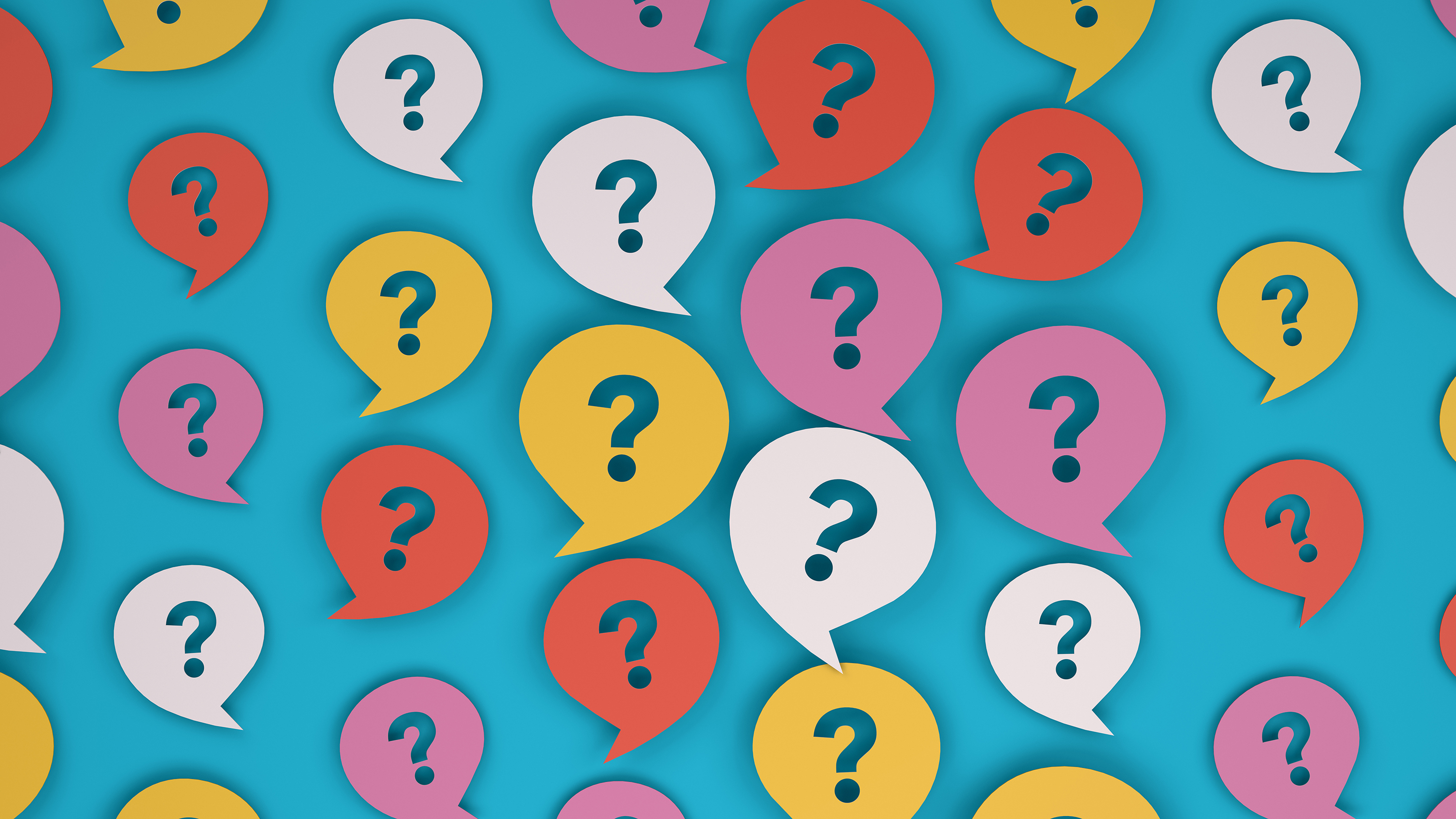 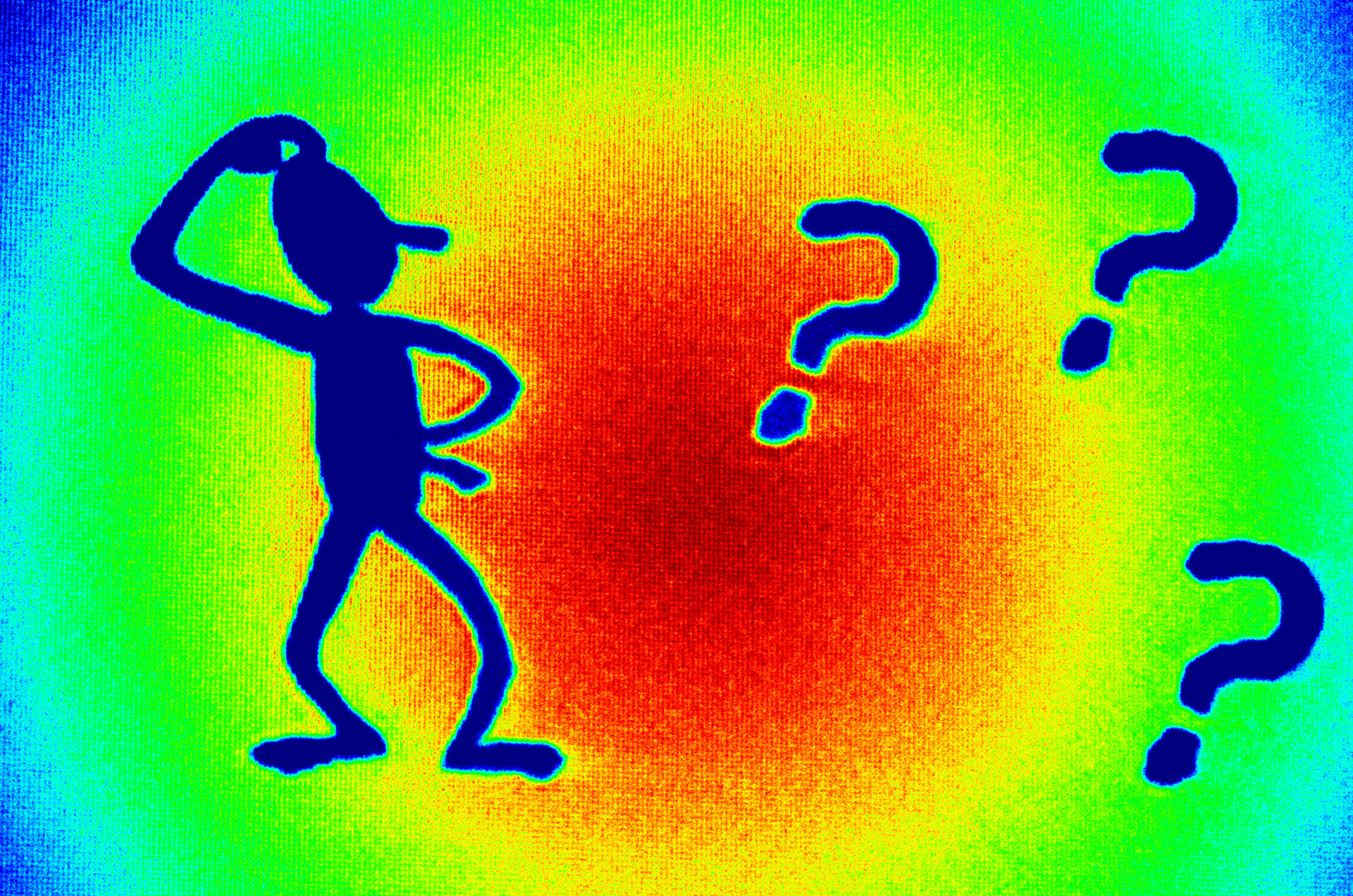 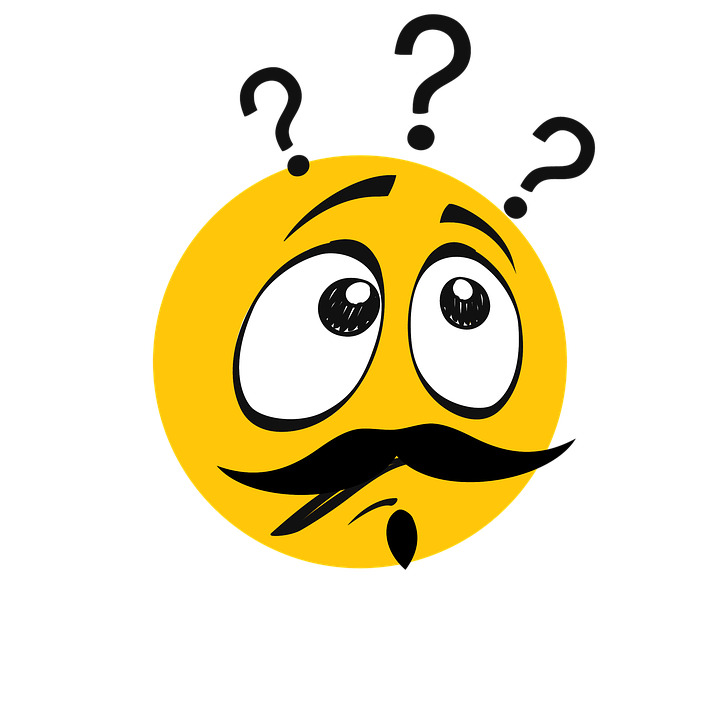